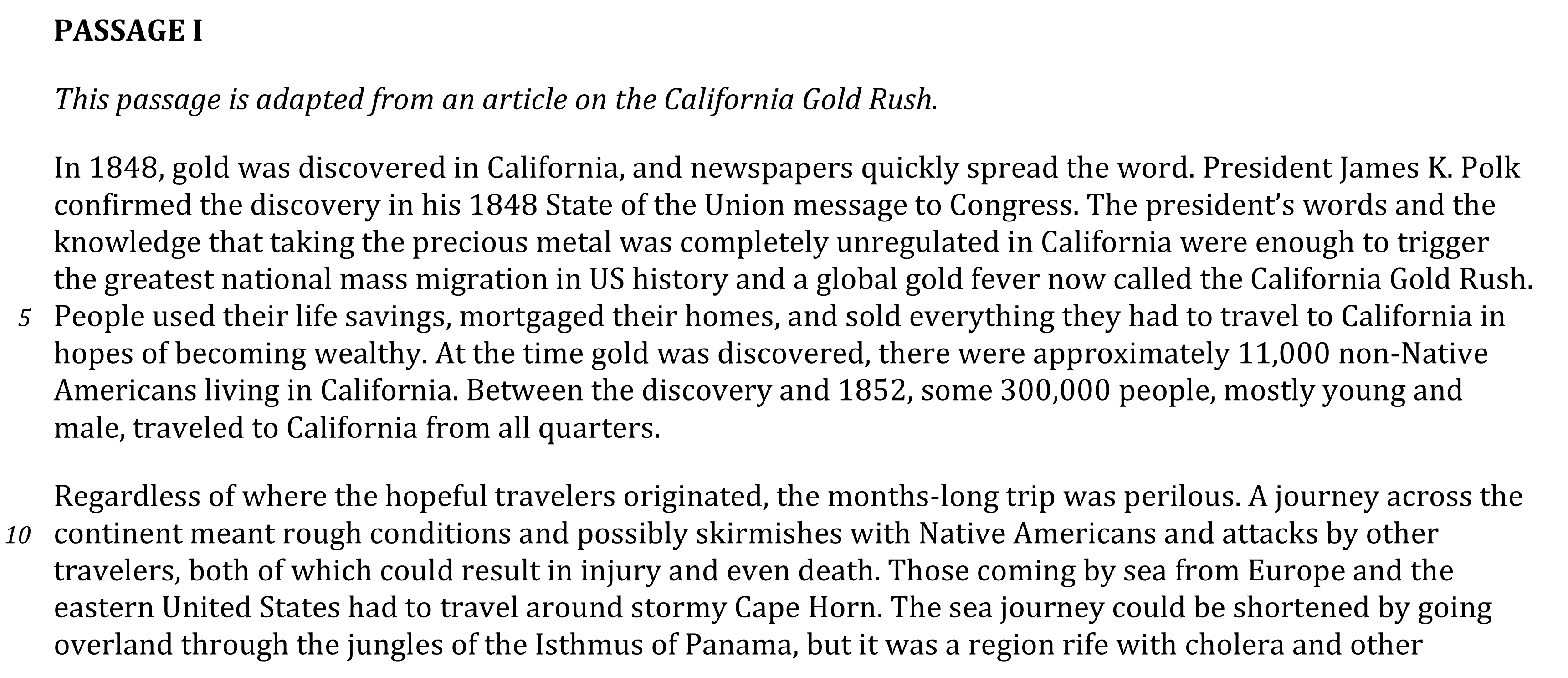 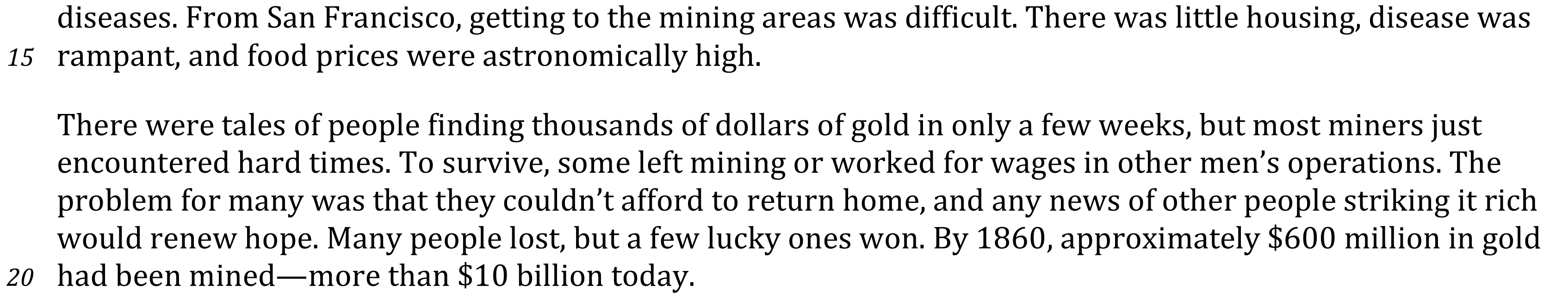 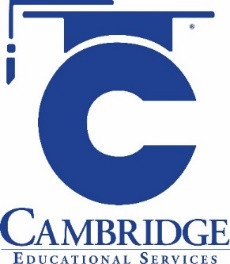 Draw conclusions about people and ideas Level: Basic Skill Group: Generalizations and Conclusions
Draw Conclusions
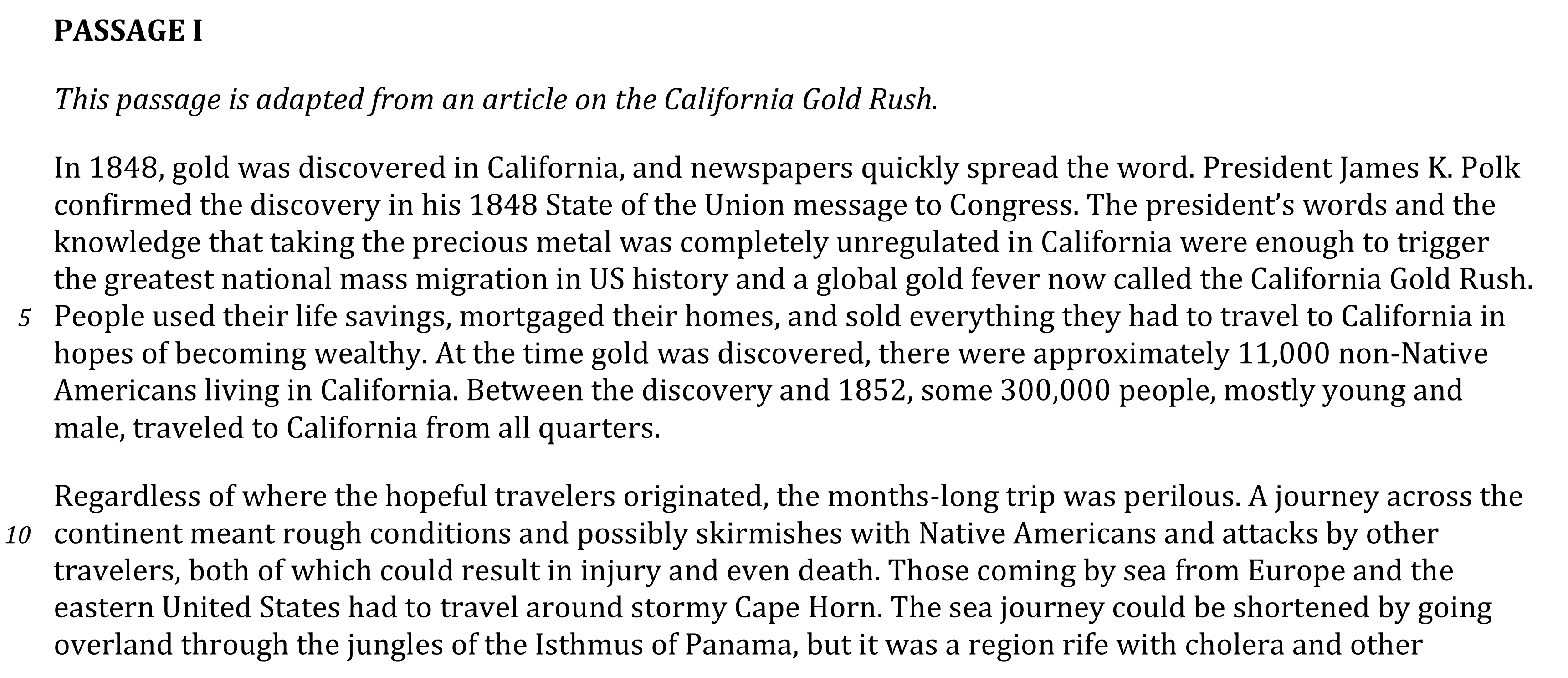 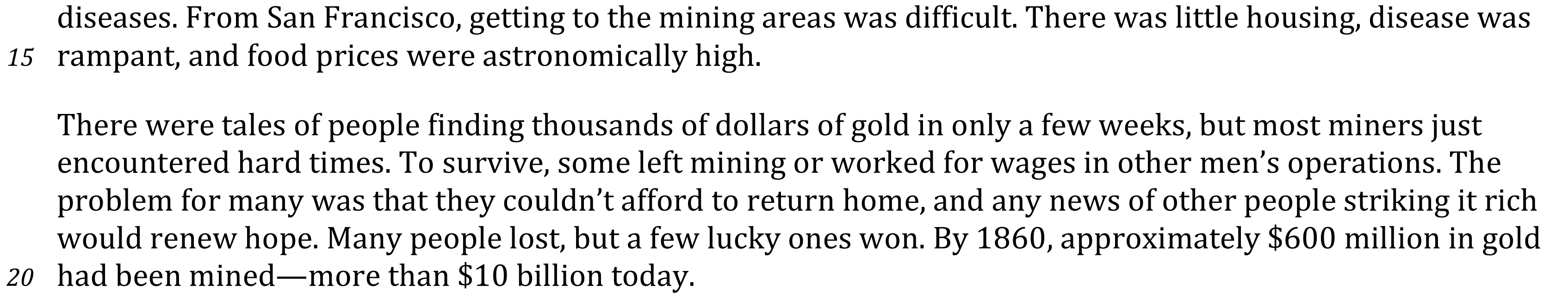 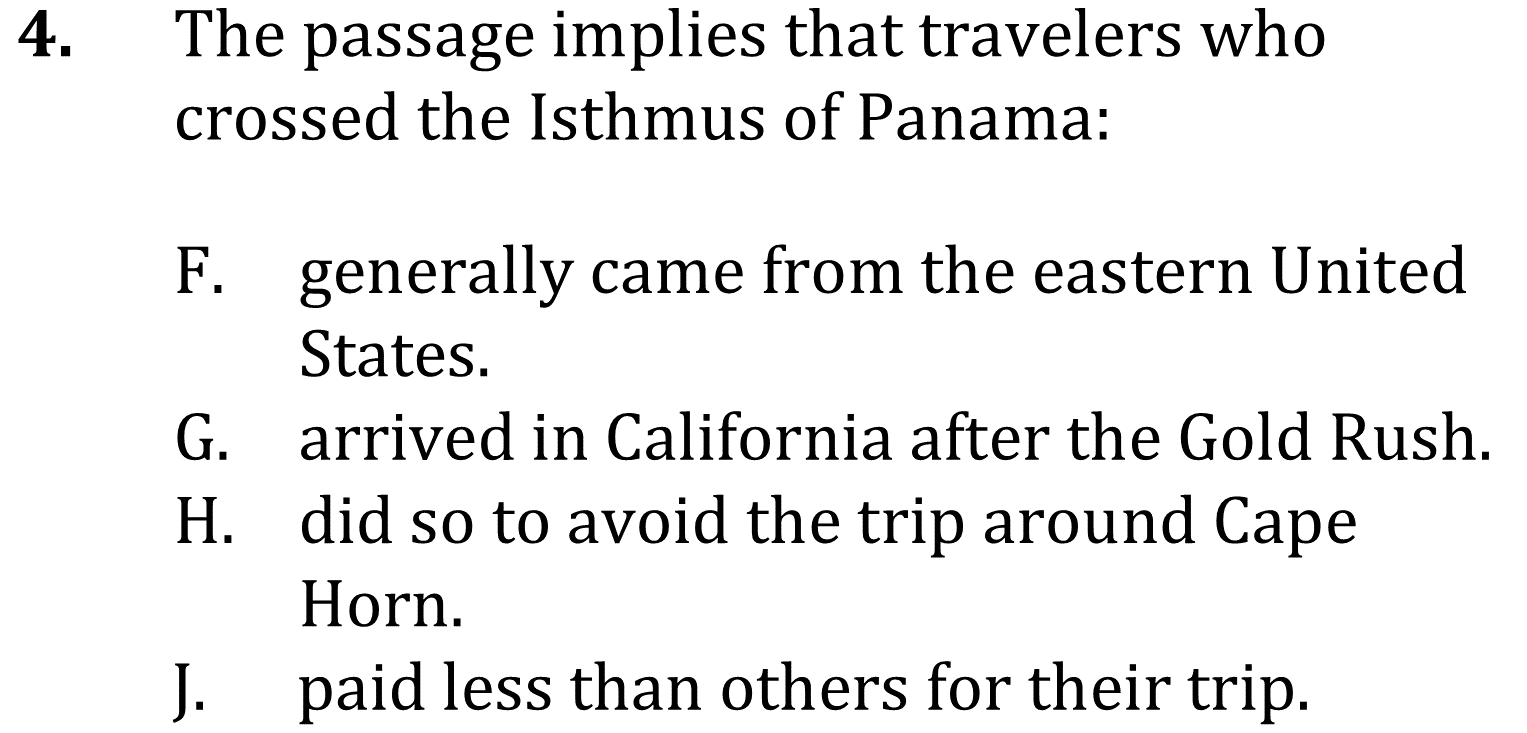 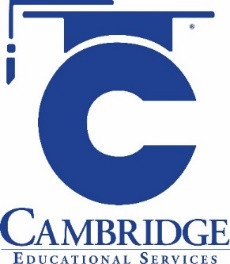 Draw conclusions about people and ideas Level: Basic Skill Group: Generalizations and Conclusions
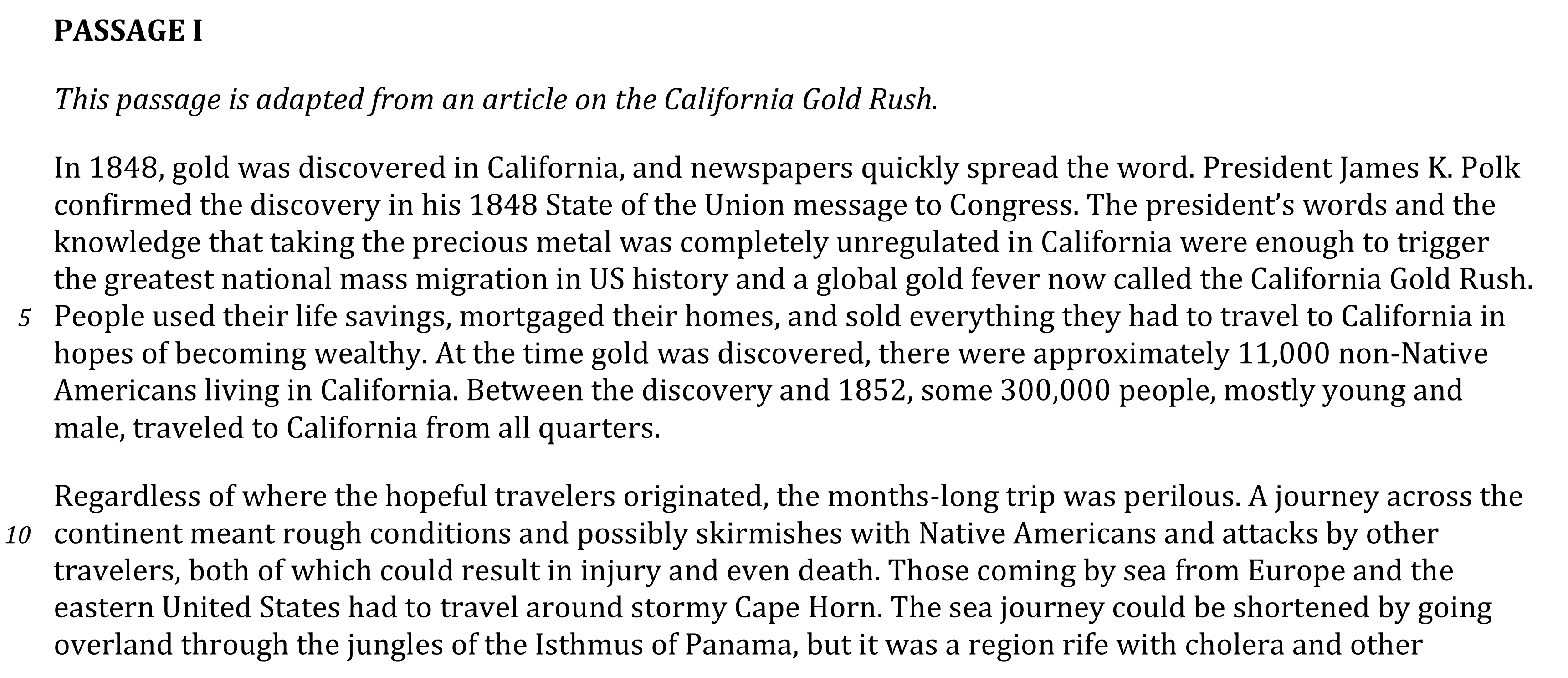 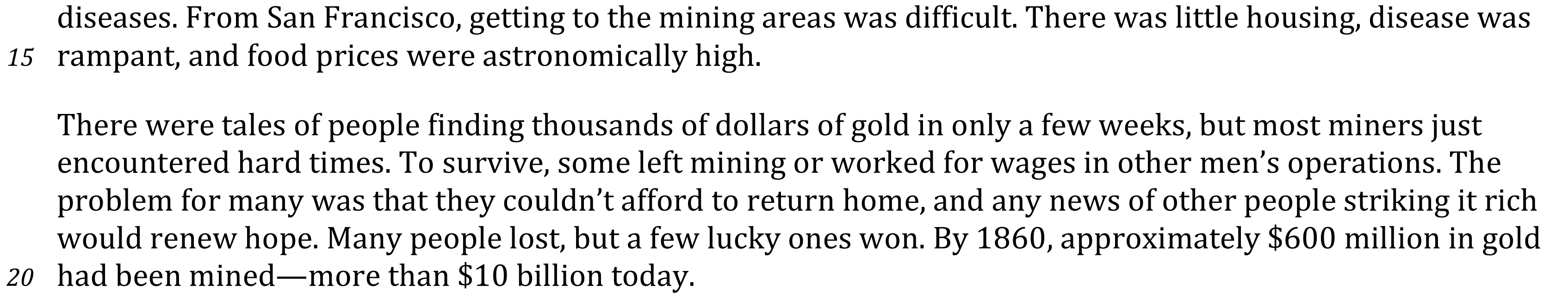 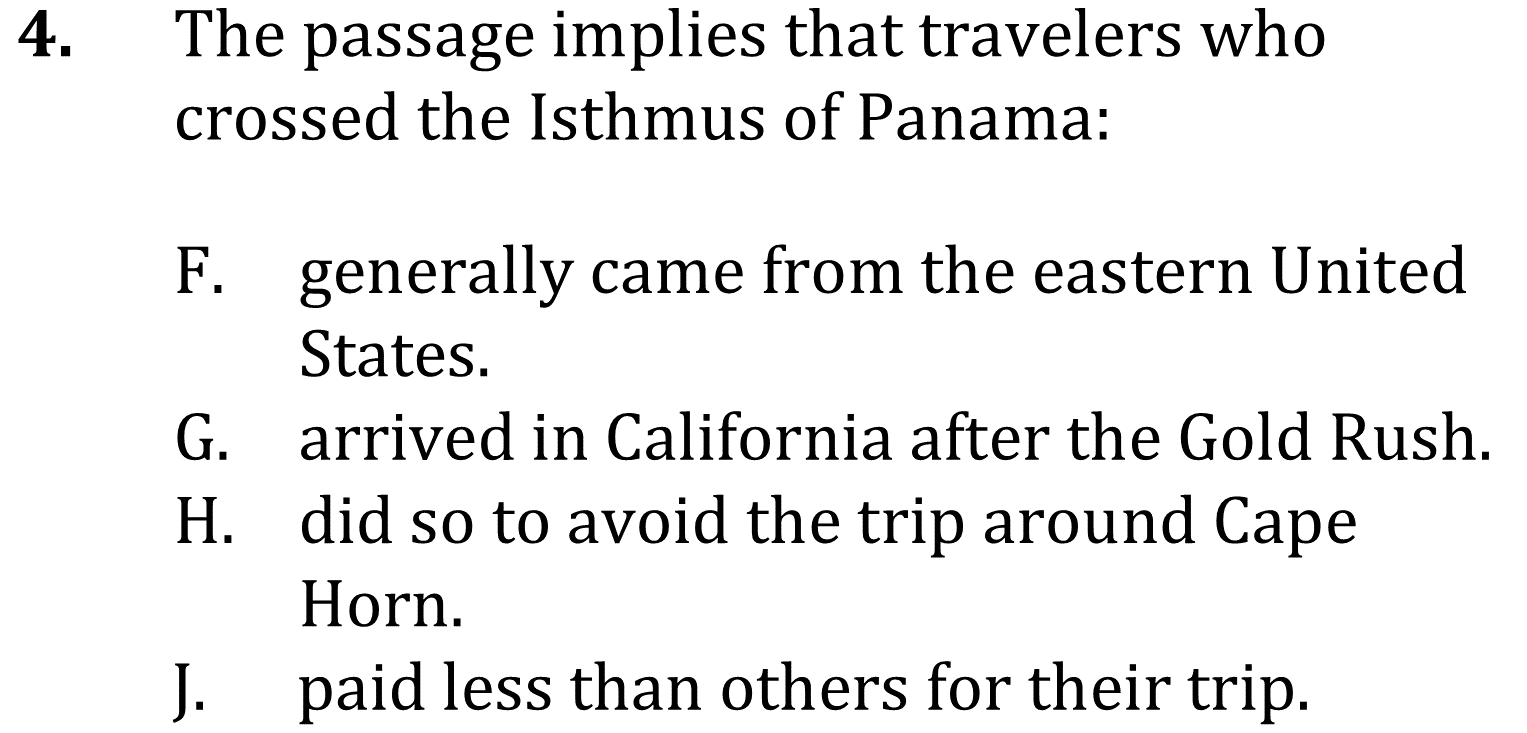 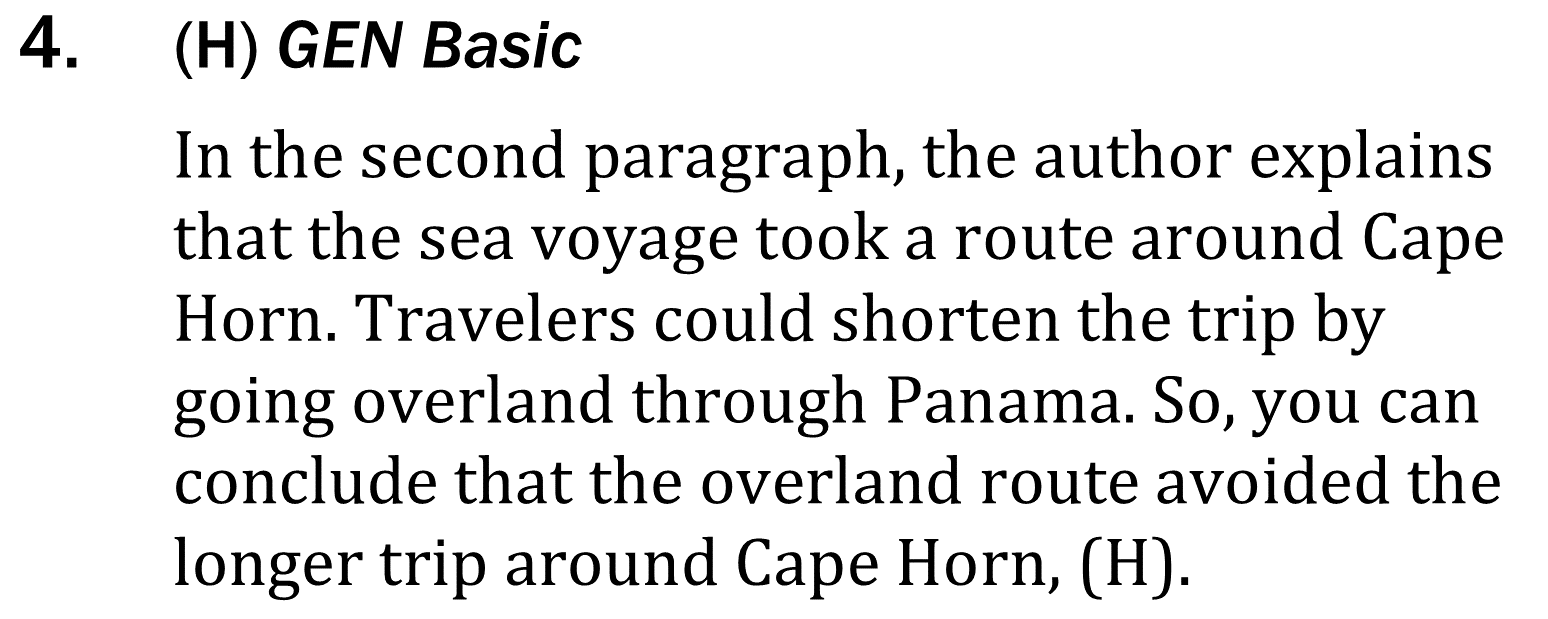 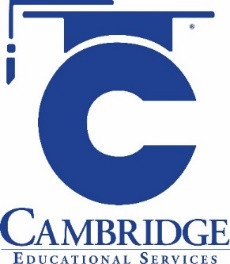 Draw conclusions about people and ideas Level: Basic Skill Group: Generalizations and Conclusions